УКК «Стройдормаш»
Ул.Рабочая,12
Директор: Солошенко Раиса Алексеевна
Вход в УКК «Стройдормаш»
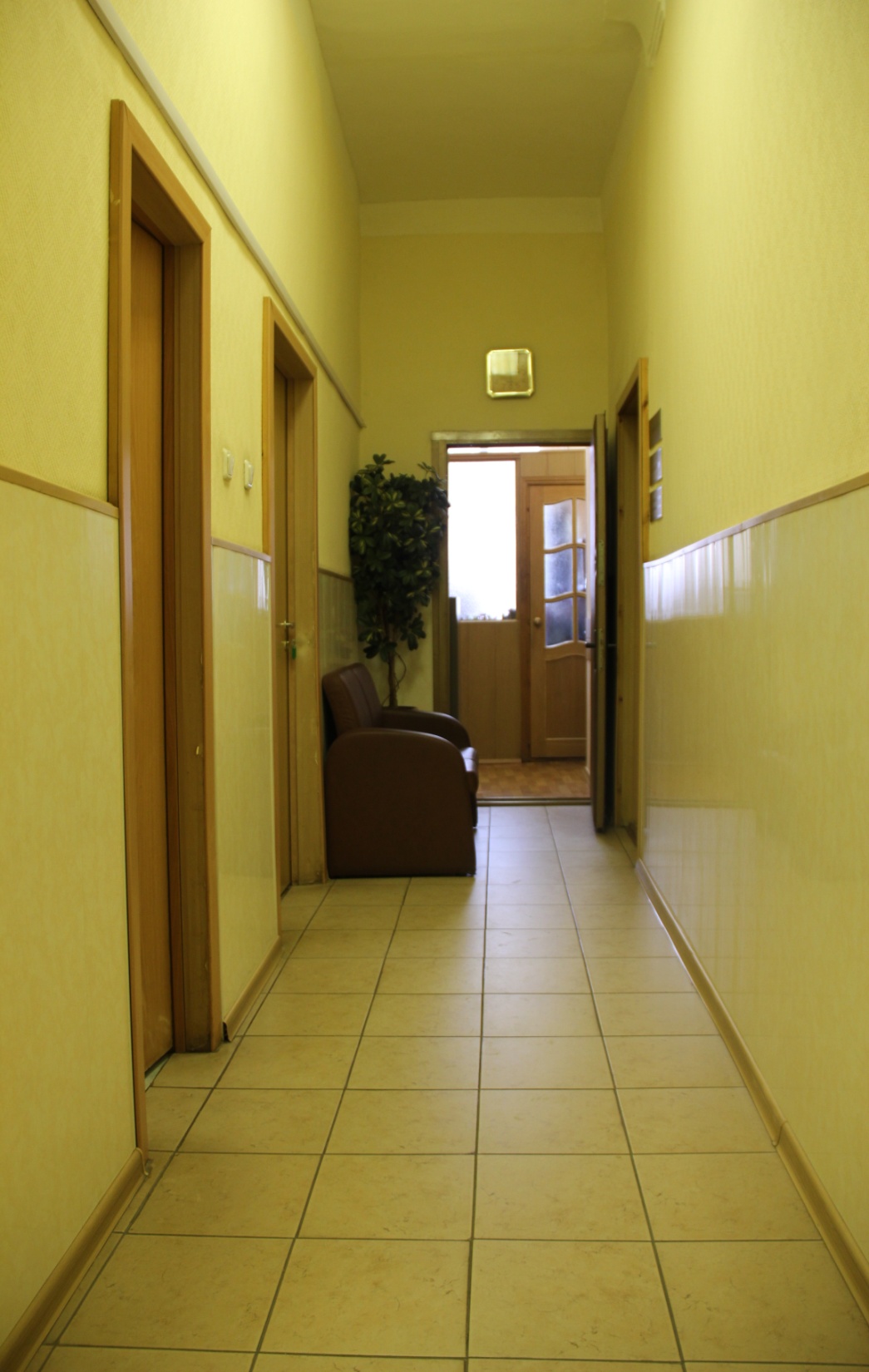 Наши аудитории
Наши аудитории : Занятие